PENDIDIKAN TINGGI VOKASI

Direktorat Jenderal Kelembagaan Iptekdikti
Direktorat Pengembangan Kelembagaan Perguruan Tinggi
Agustus 2019
1
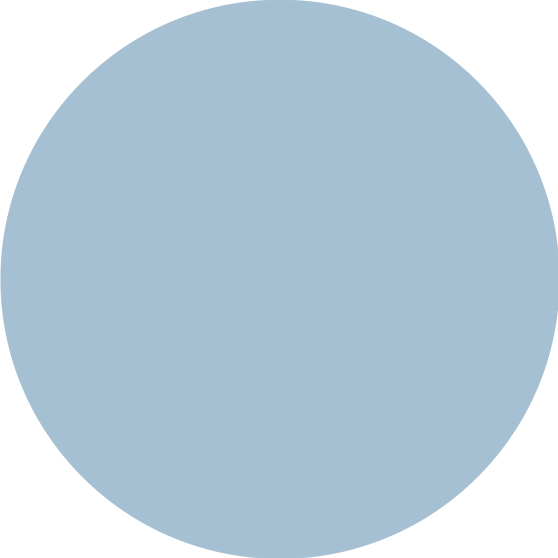 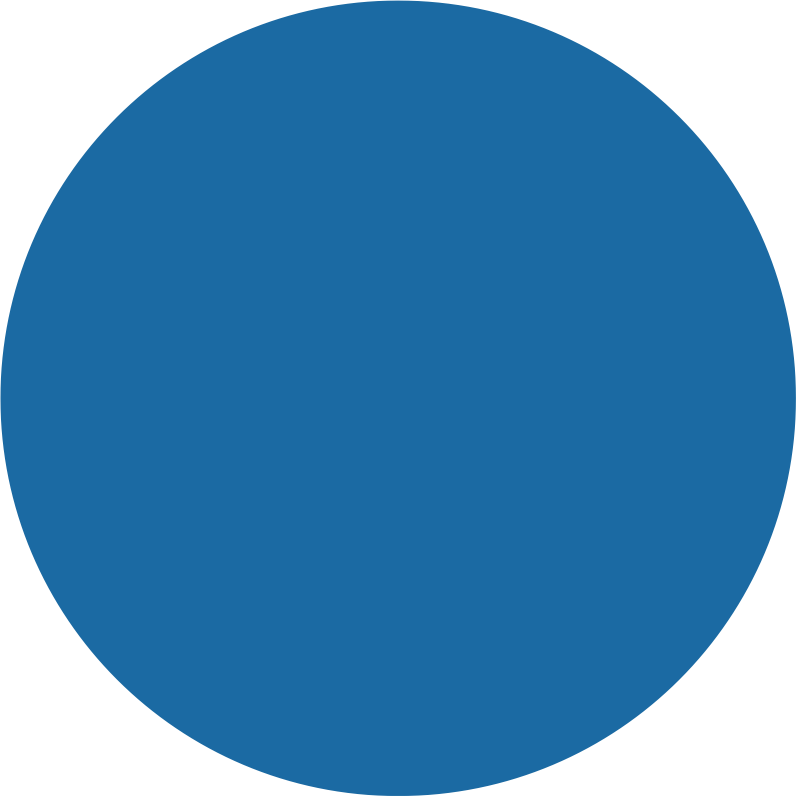 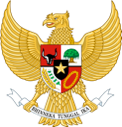 Visi Misi Presiden RI (Nawa Cita)
Visi Misi Kemristekdikti
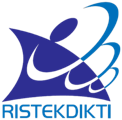 Meningkatkan mutu hidup manusia Indonesia melalui peningkatan mutu pendidikan dan pelatihan.
Melakukan revolusi karakter bangsa melalui kebijakan penataan kembali kurikulum pendidikan nasional.
Visi
Terwujudnya pendidikan tinggi yang bermutu serta kemampuan IPTEK dan inovasi untuk mendukung daya saing bangsa.
Misi
Meningkatkan akses, relevansi, dan mutu Pendidikan Tinggi untuk menghasilkan SDM yang berkualitas.
Meningkatkan kemampuan IPTEK dan inovasi untuk menghasilkan nilai tambah produk inovasi.
Dapat diwujudkan melalui peningkatan mutu pendidikan tinggi (lulusannya), kualitas dan efektivitas riset, dan teknologi yang akan menjadi landasan penting bagi tercapainya peningkatan daya saing bangsa.
Kementerian Riset, Teknologi, dan Pendidikan Tinggi
Arsitektur Perguruan Tinggi –UUPT dan KKNI
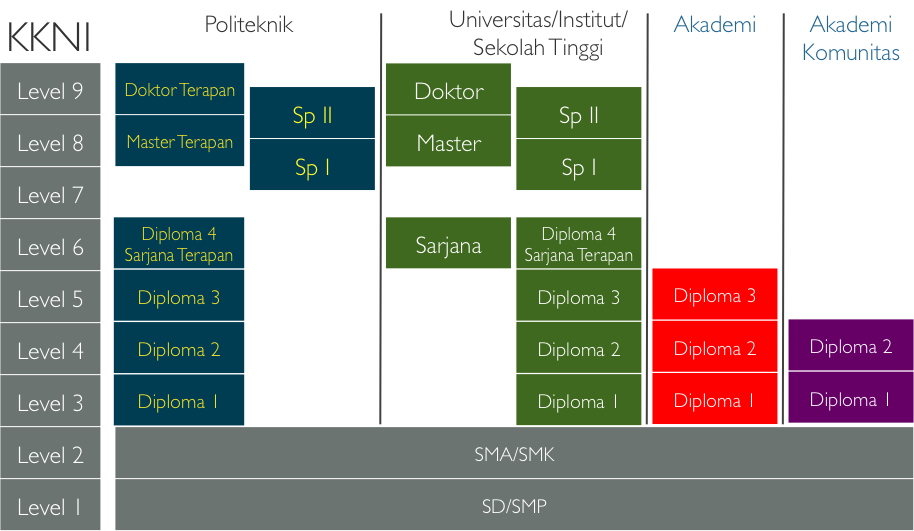 Subspesialis
Subspesialis
Spesialis
Spesialis
Profesi
Profesi
Diploma 4
3
Peran dan fungsi Politeknik
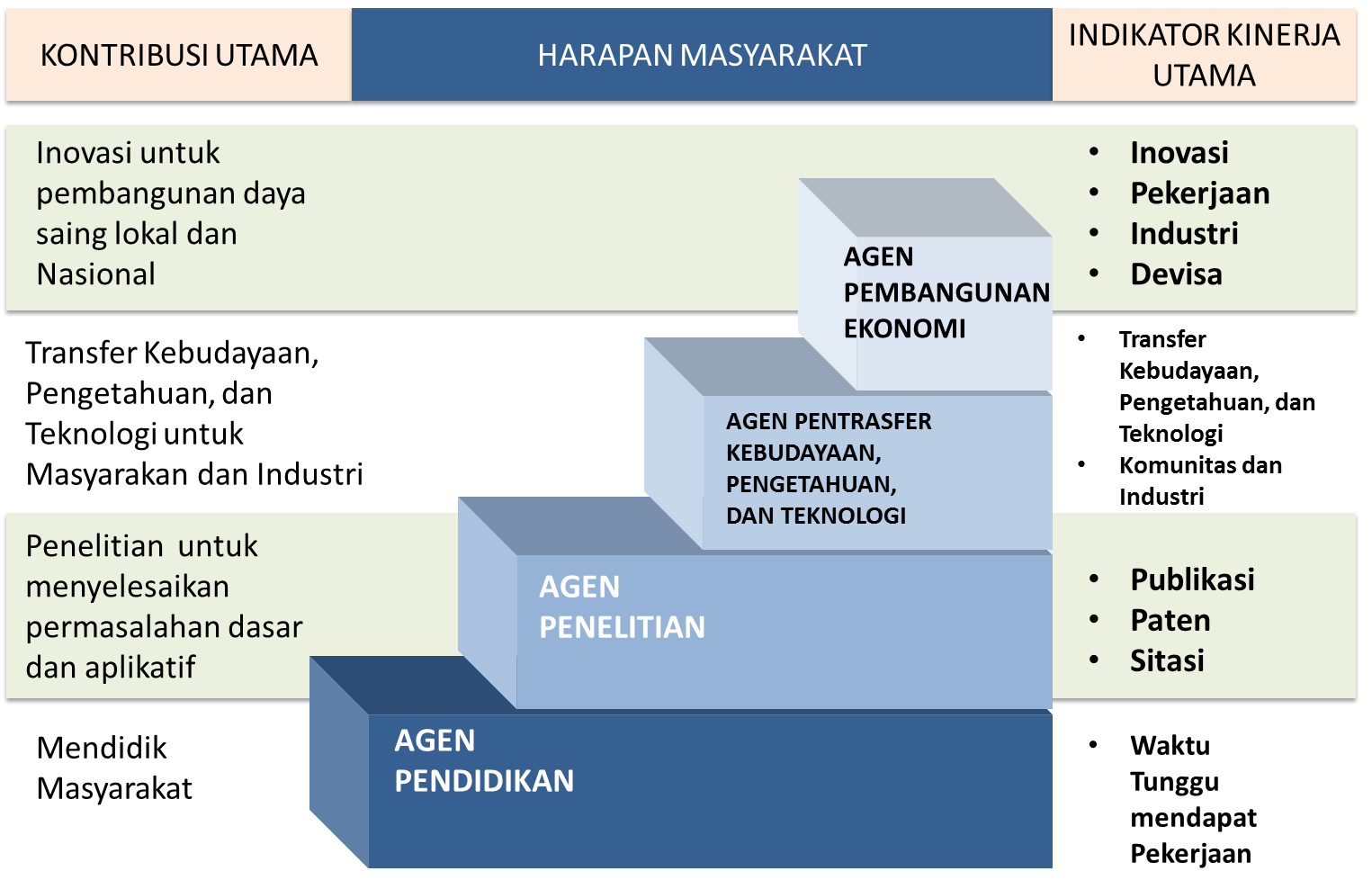 POLITEKNIK
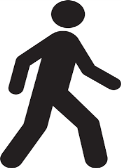 RENSTRA 
2015-2019
RENSTRA 
2009-2014
PERGURUAN TINGGI MENGHASILKAN INOVASI YANG DAPAT MENINGKATKAN DAYA SAING DAN KESEJAHTERAAN MASYARAKAT DAN BANGSA
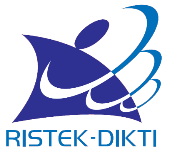 REVITALISASI PENDIDIKAN VOKASIONAL
TENAGA KERJA PROFESIONAL INDONESIA
SMK
INPRES REVITALISASI SMK
POLITEKNIK
REVITALISASI POLITEKNIK/AKADEMI:

PENYIAPAN GURU & DOSEN
PENINGKATAN DAYA TAMPUNG
KUALITAS SARPRAS 
KERJASAMA INDUSTRI
PENAJAMAN KURIKULUM
SERTIFIKASI; AKREDITASI
AKADEMI KOMUNITAS
REVITALISASI BLK
Tenaga Kerja
Non Profesional
MAGANG BERSERTIFIKASI
Sumber: Kementerian PMK
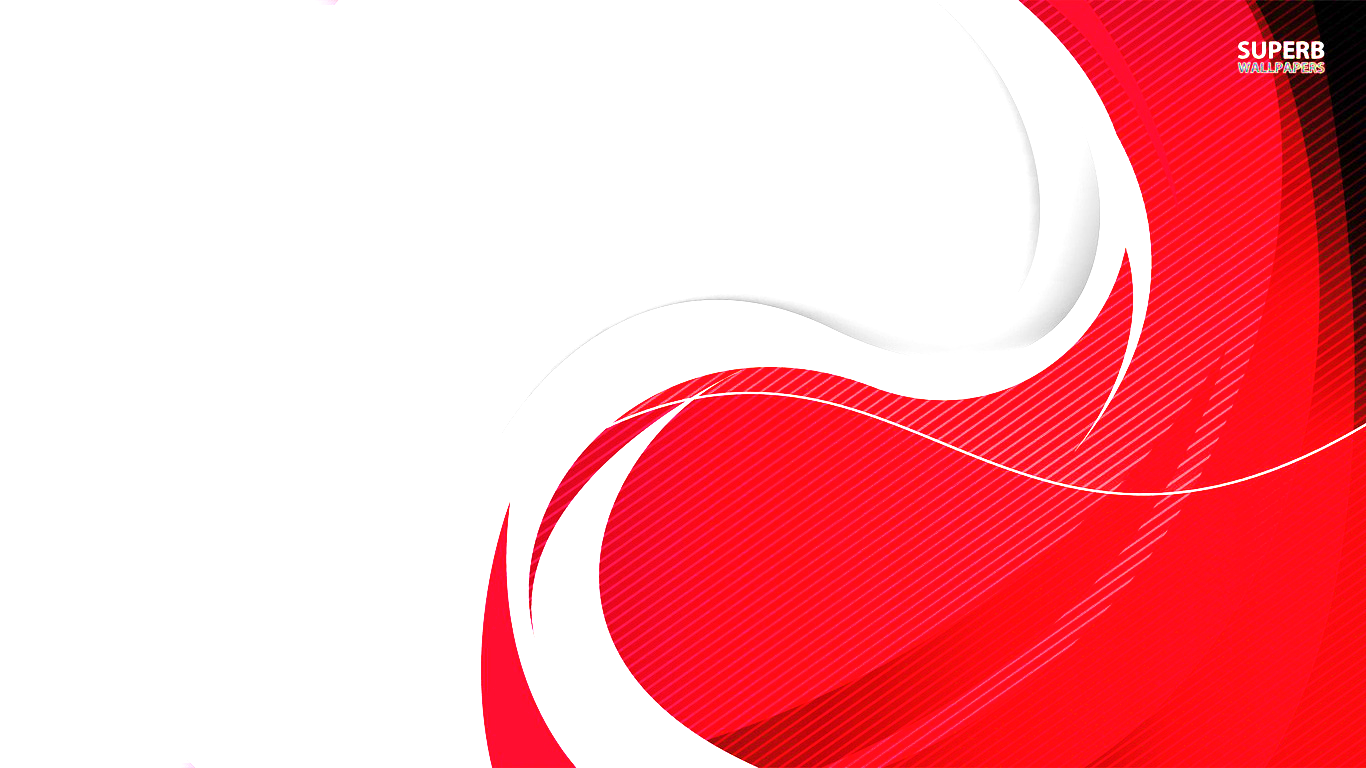 STRATEGI REVITALISASI PENDIDIKAN VOKASI AGAR BERKELANJUTAN
Pembenahan kurikulum dengan melibatkan dunia industri untuk menjamin relevansi Capaian Pembelajaran dengan kebutuhan Industri dan MEME
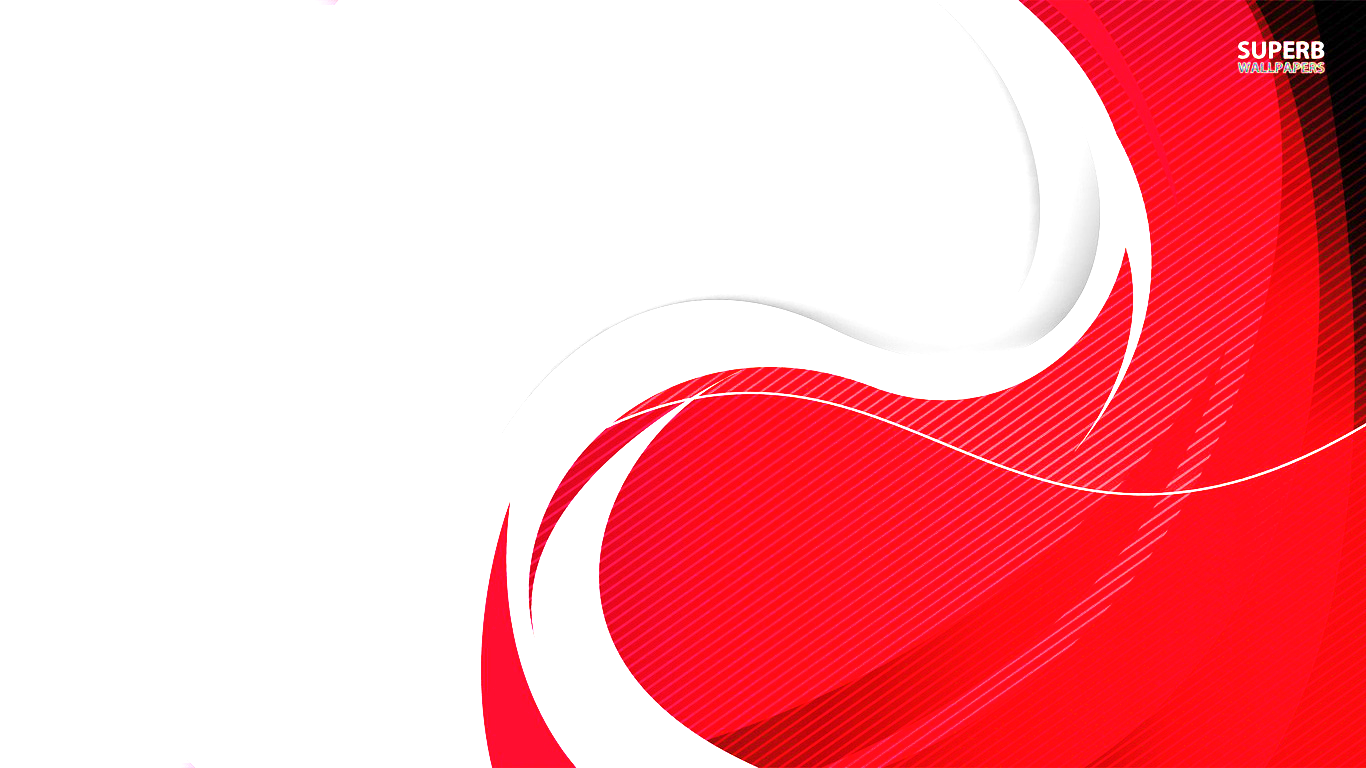 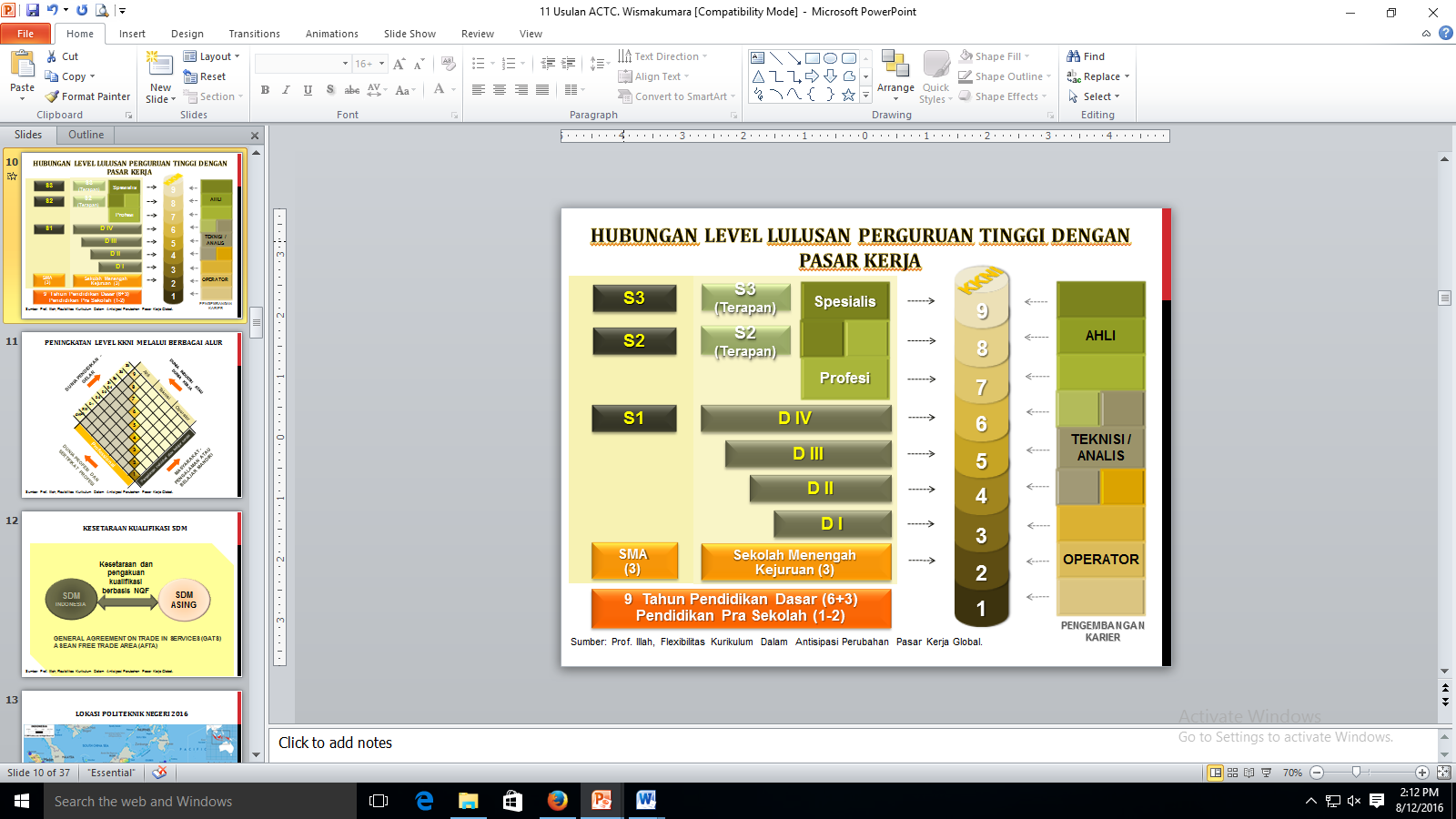 KKNI
Percepatan implementasi Inpres 9, tahun 2016 tentang Revilalisasi SMK melalui PPG Produktif SMK, dan RPL untuk Guru Produktif dan Dosen
Pembenahan kurikulum Dual System, Model 3:2:1 serta Sistem Modul Multi Entry and Multi Exit serta Seamless
Dunia Industri: Produk dan Jasa
Pendidikan Vokasi
13
Rasional Revitalisasi Pendidikan Tinggi Vokasi
SEMUA LULUSAN POLITEKNIK DPT PEKERJAAN SESUAI KOMPETENSINYA
INDUSTRI DAPAT PASOKAN TENAGA KERJA KOMPETEN
OUTCOME
SEMUA LULUSAN POLITEKNIK BERSERTIFIKAT KOMPETENSI SESUAI KEBUTUHAN INDUSTRI
OUTPUT
KURIKULUM POLITEKNIK DISESUAIKAN DENGAN KEBUTUHAN INDUSTRI
Nama Jabatan, Kompetensi, 
jumlah
PROGRAM REVITALISI PENDIDIKAN TINGGI VOKASI
POLITEKNIK SBG TEMPAT UJI KOMPETENSI (TUK) DAN LEMBAGA SERTIFIKASI PROFESI (LSP)
RETOOLING/
RETRAINING  DOSEN POLITEKNIK
PENERAPAN DUAL SYSTEM
(SISTEM 3 – 2 – 1)
PEMBANGUNAN TEACHING FACTORY DI POLITEKNIK
50% DOSEN POLITEKNIK DARI INDUSTRI, 50% DARI PERGURUAN TINGGI
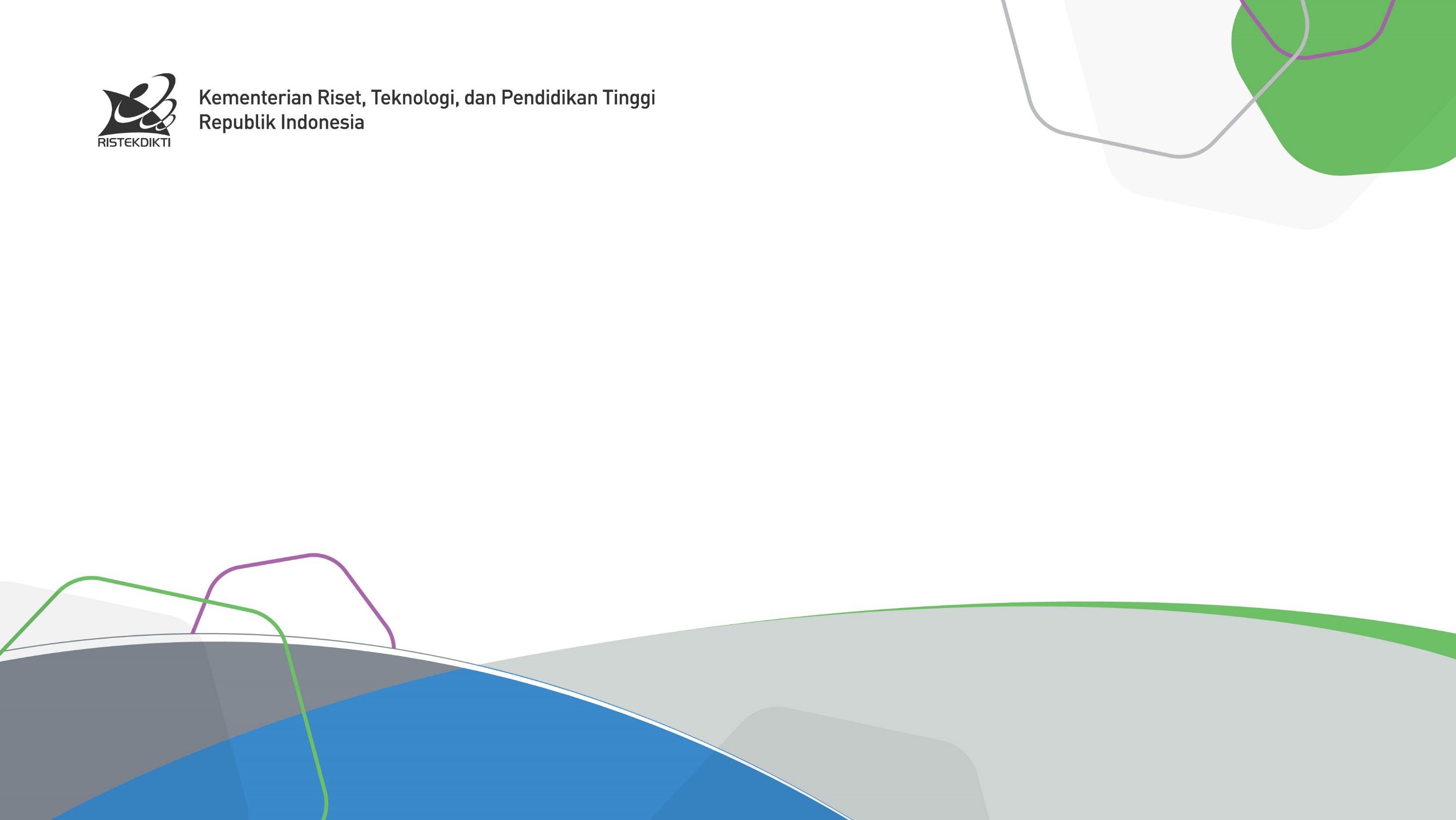 PENGEMBANGAN POLITEKNIK MENDUKUNG 14 KAWASAN EKONOMI KHUSUS (KEK)
PILOT PROJECT REVITALISASI 12+1 (KESEHATAN) POLITEKNIK NEGERI
PILOT PROJECT
7
INPUT
SMA/SMK/MA
KULIAH DASAR PRODI
Semester V
PRODI 1
PRODI 2
PRODI 3
Semester II
KULIAH KHUSUS PRODI 1
KULIAH KHUSUS
 PRODI 2
Semester VI
PRAKTIK INDUSTRI
Semester III
OUTPUT
DIPLOMA -3
Semester IV
Program Diusulkan:Pembelajaran Sistem 3-2-1 Kerjasama Industri
Semester I
Keuntungan (3-2-1)
Relevansi pendidikan bisa tercapai pada tingkat tertentu.
Efisiensi biaya operasional pendidikan hingga 30%.
Lulusan mengenal langsung etos dan suasana industri.
Melalui kegiatan supervisi, dosen/instruktur terkinikan pengetahuannya.
Industri dapat pra-rekrut lulusan.
KULIAH DASAR
PRODI 3
9
O
R
I
E
N
T
A
S
I
Orientasi Industri
INDUSTRI
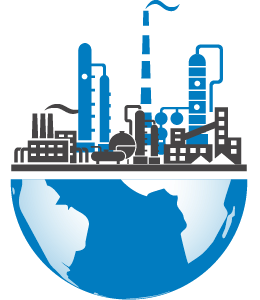 KOMPETENSI 
(APPROACH)
Pendidikan Berbasis Kegiatan Produksi:
Mahasiswa melakukan kegiatan produksi dalam jam praktikum/praktik baik di Industri dan atau di Politeknik (Teaching Factory)
BARANG INDUSTRI,
Quality, Cost, Delivery
KURIKULUM
PRODUCT BASED EDUCATION & PROBLEM BASED LEARNING
10
Teaching Factory
Teaching Factory and Learning Outcomes Domains
1
2
3
Knowledge
Social skills and responsibilities
Practical Skills
4
5
Values, attitudes and professionalism
Communication, leadership and team skills
6
7
Problem solving and scientific skills
Information management and lifelong learning skills
8
Managerial and entrepreneurial skills
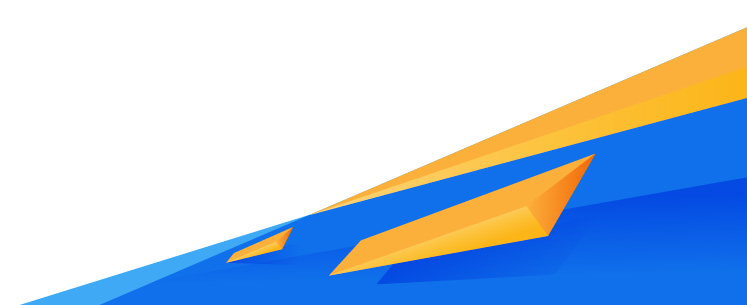 Teaching Factory
Teaching Factory: Sinergi Pembuatan dan Pemakaian Peralatan
Impact:
product/process innovation
storage of skilled professionals by improving engineering skills
real life practice
learning environments for team work, innovation, strong linkage with industry
real life problem under business conditions, with the use of scientific approaches and cutting edge technologies
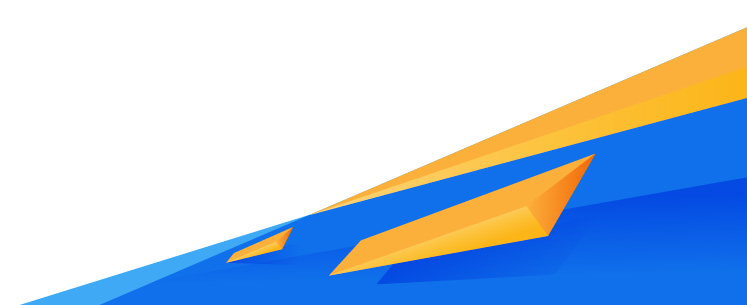 Ministry of Research, Technology, and Higher Education
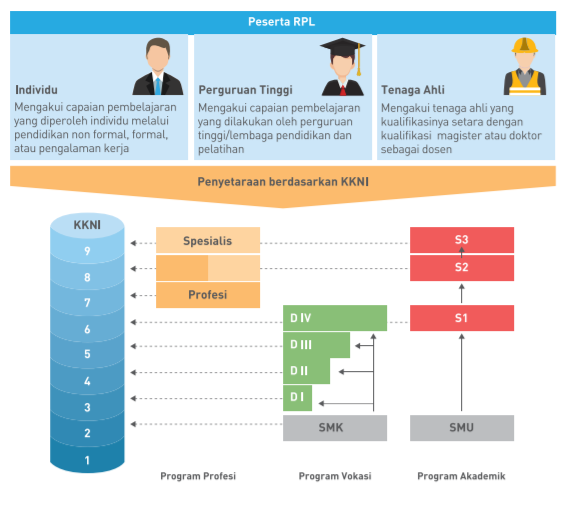 Recognition Mechanism of Past Learning
Objective: Increase the number of lecturers from industry / practitioners to update the curriculum
Example:
Sailors and Shipwreck for Polimarin
Practitioners in the Avionics sector for Politeknik Negeri Batam
Luaran yang akan dicapai
Grand Desain Revitalisasi Pendidikan Tinggi Vokasi Nasional Lanjutan 2020 - 2024
Januari 2019
16
FOKUS REVITALISASI PENDIDIKAN TINGGI VOKASI
LEMBAGA
PRODI
DOSEN
MAHASISWA
7.484
124.212
764*)
POLITEKNIK
4.667
73.912
573
7
272
9.245
48
INSTITUT
33
582
9.231
82
3.132
82.830
463
UNIVERSITAS
4.509
66.295
598
PTN
PTS
17
Sumber : PDDIKTI (Desember 2018)
KERANGKA REVITALISASI PENDIDIKAN TINGGI VOKASI LANJUTAN
INDUSTRI DAPAT SUPPLY TENAGA KERJA KOMPETEN
LULUSAN PT VOKASI PALING LAMA 3 BLN DAPAT PEKERJAAN SESUAI BIDANGNYA
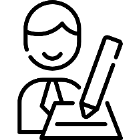 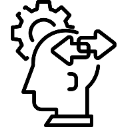 OUTCOME
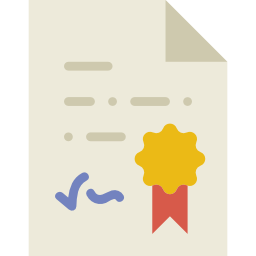 LULUSAN VOKASI PUNYA MINIMUM 1 SERTIFIKAT KOMPETENSI
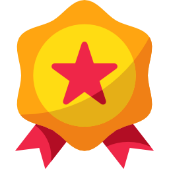 OUTPUT
REVISI KURIKULUM BERSAMA INDUSTRI
50 % DOSEN INDUSTRI
DUAL SYSTEM KURIKULUM
INDUSTRI PARTNER
PROGRAM REVITALISI PENDIDIKAN TINGGI VOKASI
RETOOLING
SERTIFIKASI
REVISI REGULASI
INTERNASIONAL PARTNER
18
AKTIVITAS REVITALISASI PENDIDIKAN TINGGI VOKASI
LEMBAGA
AKTIVITAS
Penguatan program studi
Peningkatan kompetensi dosen DN & LN
Membangun kemitraan dgn industri
Sertifikasi kompetensi lulusan
Pengembangan LSP dan TUK
Politeknik, Institut, Universitas Negeri
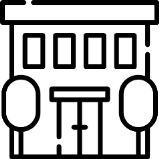 Penguatan program studi (tanpa infrastruktur)
Peningkatan kompetensi dosen DN & LN
Membangun kemitraan dgn industri
Sertifikasi kompetensi lulusan
Pengembangan LSP dan TUK
Politeknik, Institut, Universitas Swasta
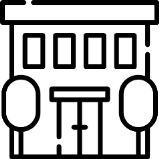 19
ggggggggggggggg
Kementerian Riset, Teknologi, dan Pendidikan Tinggi
PERATURAN MENTERI RISET, TEKNOLOGI, DAN PENDIDIKAN TINGGI
REPUBLIK INDONESIA

NOMOR 54 TAHUN 2018

TENTANG
PENYELENGGARAAN PROGRAM DIPLOMA DALAM SISTEM TERBUKA PADA
PERGURUAN TINGGI

Pasal 7

(1)  Perguruan tinggi yang menyelenggarakan program diploma tiga dapat mengubah program diploma tiga menjadi program diploma empat untuk meningkatkan kompetensi lulusan.
(2) Perubahan program diploma sebagaimana dimaksud pada ayat (1) diusulkan kepada Menteri untuk mendapatkan izin.
20
ggggggggggggggg
Kementerian Riset, Teknologi, dan Pendidikan Tinggi
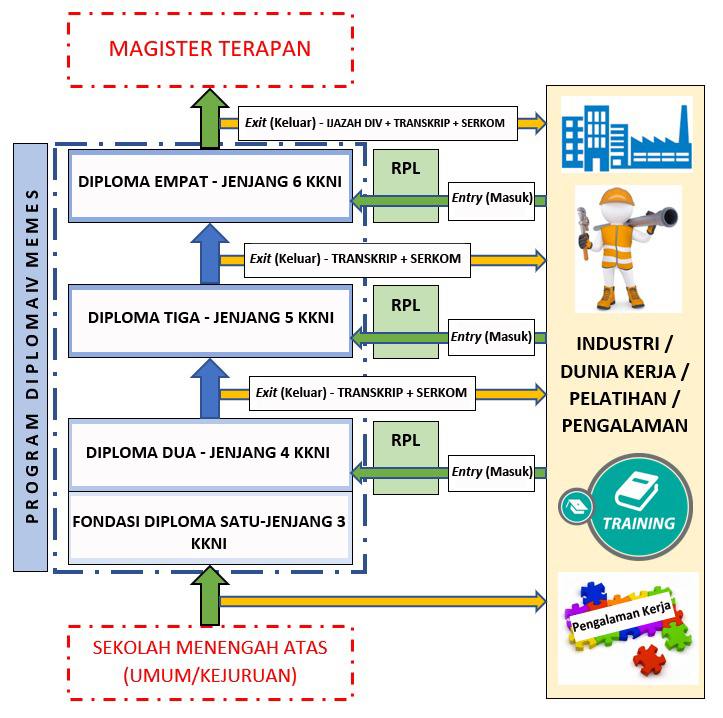 Model Penyelenggaraan Program Diploma dalam Sistem Terbuka untuk Pilihan dan Waktu Penyelesaian Program
21
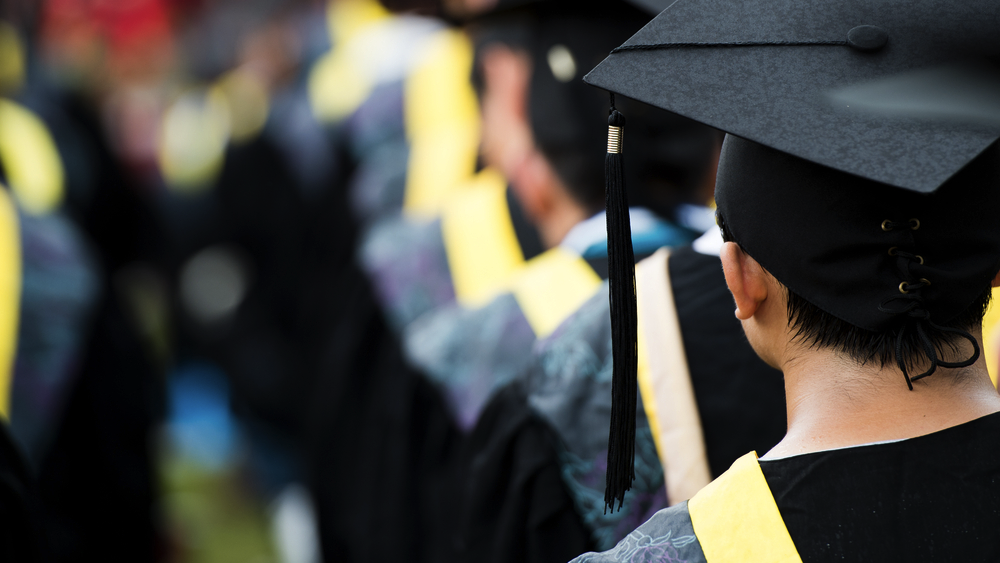 Image: shutterstock.com
Terima Kasih
22